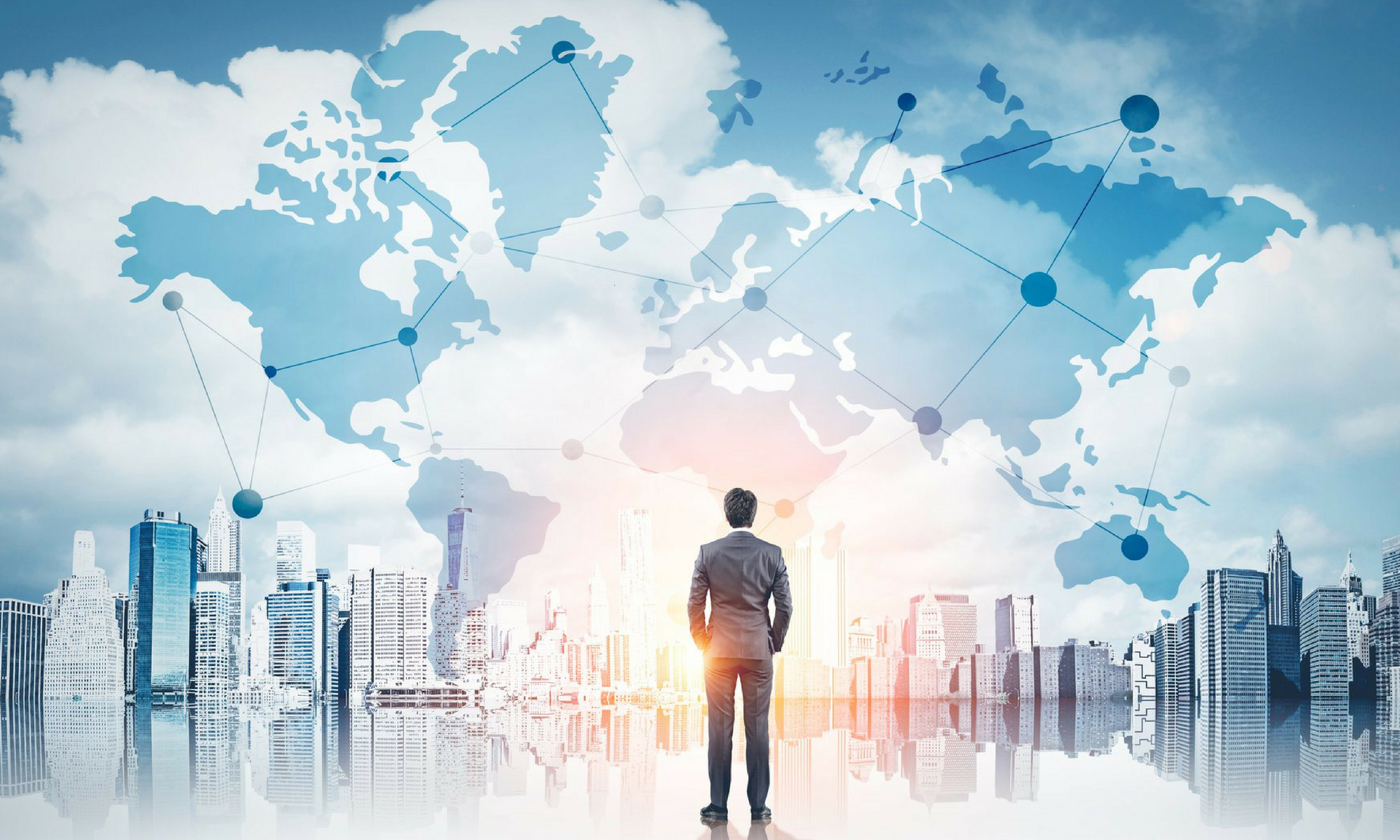 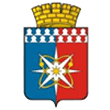 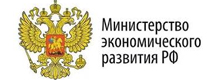 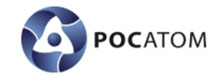 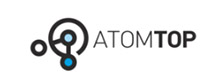 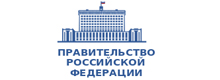 Администрация 
г. Новоуральска
Территория опережающего
социально-экономического развития «Новоуральск»
Основные положения для кандидатов в резиденты
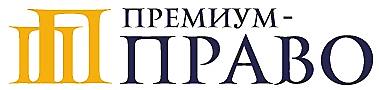 Официальный уполномоченный партнер
по подбору резидентов
Территория социально-экономического развития «Новоуральск» (ТОСЭР «Новоуральск»)
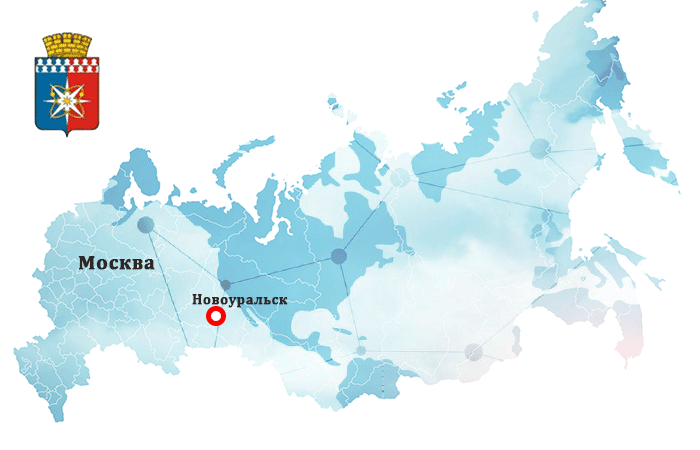 — это часть территории ЗАТО г. Новоуральск Свердловской области, 
на которой в соответствии с Постановлением Правительства РФ от 12.02.2019 г. №130 
установлен особый правовой режим осуществления предпринимательской деятельности.
Осуществляя деятельность на ТОСЭР «Новоуральск» в качестве резидента ТОСЭР, вы автоматически получаете неоспоримое преимущество перед конкурентами за счет снижения налогообложения и таможенных пошлин от 20% до 50%.
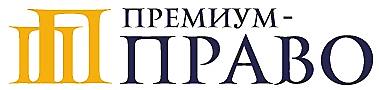 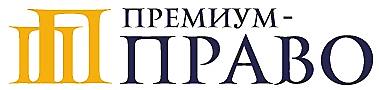 Кто может стать резидентом ТОСЭР?
1. Организационно-правовая форма компании
Проект ТОСЭР предусматривает создание НОВОГО юридического лица любой организационно-правовой формы, за исключением компаний с государственным участием (казенные и унитарные), а также иностранных и с иностранным участием. Кроме того, резидентами могут быть Индивидуальные предприниматели, отвечающие всем требованиям к кандидатам в Резиденты ТОСЭР.

2. Вид деятельности компании
Вид деятельности должен соответствовать Перечню видов экономической деятельности, установленного Постановлением Правительства РФ от 12.02.2019 г. №130 . 

3. Территориальное размещение бизнеса
Регистрация юридического лица производится в пределах ТОСЭР . Зарегистрированная компания не должна иметь филиалов за пределами ТОСЭР. Бизнес (включая офисы, производственные мощности и пр.) размещается на определенные законодательно площадки ТОСЭР.

4. Минимальный объем инвестиций
Минимальный объем капитальных вложений резидентов в бизнес для участия в проекте ТОСЭР Новоуральск составляет 15 000 000 рублей в течение 3 лет после включения юридического лица в реестр резидентов территории опережающего развития.
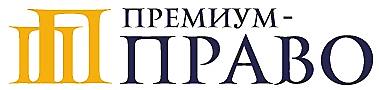 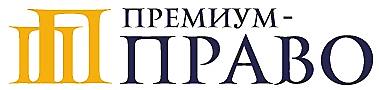 Разрешенные виды деятельности для резидентов ТОСЭР «Новоуральск»
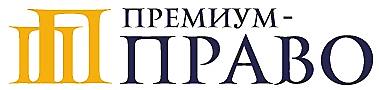 Разрешенные виды деятельности для резидентов ТОСЭР «Новоуральск»
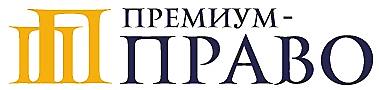 Преференции резидентов ТОСЭР «Новоуральск»
- Заявительный порядок возмещения налога
Налог на добавленную стоимость
- Зачет (возврат) суммы налога, заявленной к возмещению в налоговой декларации, до завершения камеральной налоговой проверки
Налог на прибыль организаций***
Налоговая ставка по налогу в федеральный бюджет- 0 % в течение 5 налоговых периодов, начиная с налогового периода, в котором была получена первая прибыль
Налоговая ставка по налогу в бюджеты субъектов РФ –не более 5% в течение 5 налоговых периодов, начиная с налогового периода, в котором была получена первая прибыль от деятельности, осуществляемой при исполнении соглашений на ТОСЭР, и не менее  10% в течение следующих 5 налоговых периодов
Налог на имущество организаций**
0 % в течение 5 налоговых периодов
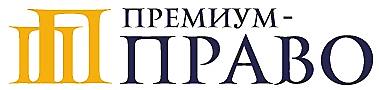 Тарифы страховых взносов резидентов ТОСЭР* (на 10 лет с даты получения статуса резидента ТОСЭР)
Всего-7,6 %
ПФ РФ-6,0%
ФСС РФ-1,5 %
ФФОМС РФ-0,1 %
Земельный налог
0% на срок, устанавливаемый законодательным собранием муниципального образования для организации-резидента ТОСЭР в отношении земельных участков, расположенных в границах ТОСЭР
Налог на добычу полезных ископаемых
0- первые 24 НП
В течение 120 налоговых периодов (с начала применения ставки налога на прибыль организаций в соответствии со ст. 284.4 НК РФ) коэффициент, характеризующий территорию добычи полезного ископаемого (КТД 1) принимается равным
0,2 –с 25 по 48 НП
0,4 –с 25 по 72 НП
0,6 –с 73 по 96 НП
0,8 –с 97 по 120 НП
1- со 121 НП и далее
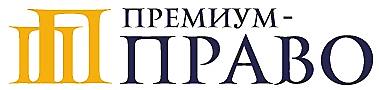 * Указанные льготные тарифы страховых взносов применяются в отношении резидентов, получивших такой статус не позднее, чем в течение трех лет со дня создания ТОСЭР.

** С момента получения статуса резидента ТОСЭР.
*** В соответствии со ст.284 НК РФ налогоплательщик – резидент ТОСЭР вправе применять к налоговой базе налоговые ставки по налогу на прибыль при выполнении следующих условий:
1) доходы от деятельности, осуществляемой при исполнении соглашений об осуществлении деятельности на территории опережающего социально-экономического развития, составляют не менее 90 процентов всех доходов, учитываемых при определении налоговой базы по налогу;
2) налогоплательщиком ведется раздельный учет доходов (расходов), полученных (понесенных) от деятельности, осуществляемой при исполнении соглашений об осуществлении деятельности на территории опережающего социально-экономического развития, и доходов (расходов), полученных (понесенных) при осуществлении иной деятельности;
3) для ТОСЭР «Новоуральск» налоговая ставка по налогу на прибыль составляет: в федеральный бюджет – 0 (2)% и в региональный бюджет – 5 (10)% в течение 1 – 5 (6 – 10) налоговых периодов, начиная с налогового периода, в котором была получена первая прибыль.
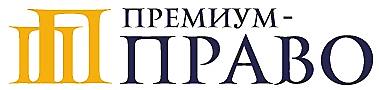 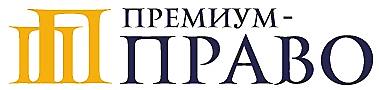 Процедуры государственного и муниципального контроля
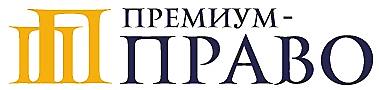 Процедуры государственного и муниципального контроля
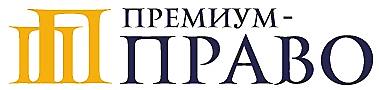 Таможенная процедура свободной таможенной зоны
Режим свободной таможенной зоны позволит резиденту ТОСЭР 
существенно минимизировать издержки по импортно-экспортным операциям:

снизить инвестиционные затраты на 30 % 
      за счет освобождения от уплаты таможенных пошлин и НДС и 
      упрощения таможенных процедур при ввозе импортного оборудования и комплектующих;

сократить расходы на закупку 
       импортного сырья и экспорт готовой продукции при ведении операционной деятельности.
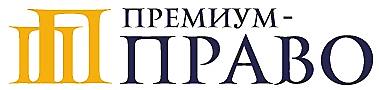 Упрощенные процедуры оформления документации на строительство
Сокращение срока подготовительных работ:

подготовительные работы могут выполняться с даты представления проектной документации, подготовленной в отношении объектов капитального строительства, необходимых для размещения объектов инфраструктуры ТОСЭР, в целях проведения экспертизы такой проектной документации, до выдачи разрешения на строительство объектов, необходимых для размещения объектов инфраструктуры ТОСЭР. 

(Перечень видов подготовительных работ, выполнение которых допускается до получения разрешения на строительство, устанавливается уполномоченным федеральным органом по согласованию с федеральным органом исполнительной власти, осуществляющим функции по выработке государственной политики и нормативно-правовому регулированию в сфере строительства).

Экологическая экспертиза                           не более 45 суток (нормативный срок — 60 суток).

Срок установления сервитута                     сокращенный, без проведения общественных слушаний.

Проект планировки территории                не требует проведения публичных слушаний.
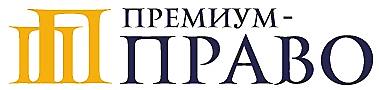 Информация о ТОСЭР «Новоуральск»
Специализация ТОСЭР «Новоуральск»:
- новые материалы и конструкции, 
- биомедицинские технологии,
- сельское хозяйство и продукты питания, 
- машиностроение, 
- источники питания, 
- аддитивные и порошковые технологии, 
- интеллектуальные приборы

Численность населения Новоуральска – 84,2 тыс. человек
Занято в экономике города – 34 100 человек
Трудоспособное население – 45 000 человек

Расстояние: до Екатеринбурга – 83 км
до Нижнего Тагила – 90 км
Расстояние до аэропорта «Кольцово» (Екатеринбург) – 100 км
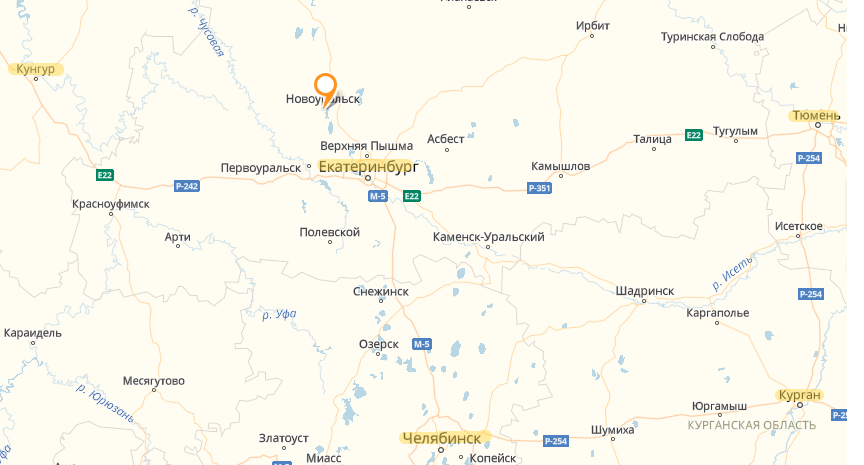 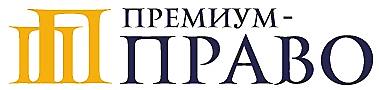 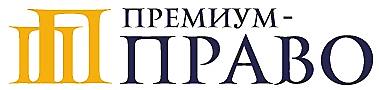 Земельные участки ТОСЭР «Новоуральск»
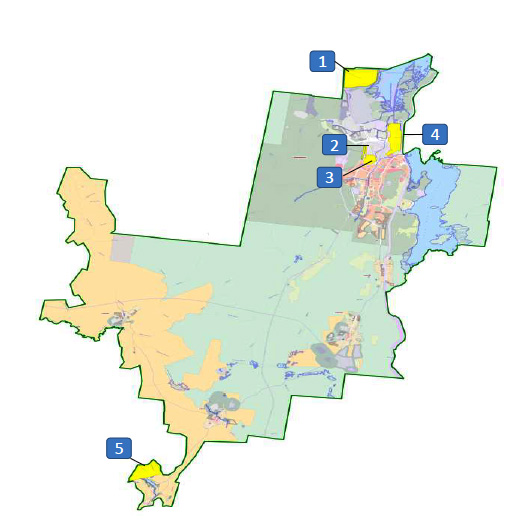 ТОСЭР «Новоуральск» состоит из 5 земельных участков общей площадью 684,6 га:

1. Индустриальный парк «Новоуральский» (greenfield, вне охраняемого периметра ЗАТО);
2. Биомедицинский кластер (brownfield);
3. ООО «АМК УЭХК» (brownfield);
4. 1-4 промплощадка АО «УЭХК» (brownfield);
5. Агропромышленный парк (greenfield, вне охраняемого периметра ЗАТО).
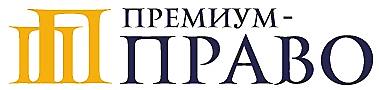 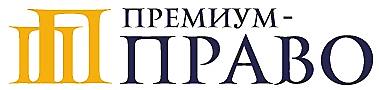 Земельные участки ТОСЭР «Новоуральск»
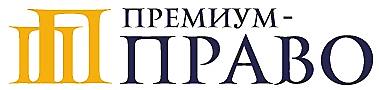 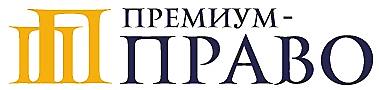 Как стать резидентом ТОСЭР?
Для принятия решения о регистрации статуса Резидента ТОСЭР вам необходимо предварительно проверить подходит ли для вашего бизнеса:
        - территориальное расположение 
        - разрешенные виды деятельности ТОСЭР 
        - минимальное инвестиционное вложение,	
        а также определить свою потребность в земельном участке, помещении, производственных мощностях для     осуществления деятельности.

Оставить заявку на консультацию по электронной почте: info@premiumtor.ru или по телефону: +7 (911) 74-11-777
На консультации мы проведем первичный аудит документов, выявим перспективы и риски для вашего бизнеса и поможем подобрать оптимальный для вас вариант ТОСЭР и предпринимательской деятельности. 
Далее проводятся работы по согласованному плану до полного оформления статуса резидента. 


Юридическая компания «ПРЕМИУМ-ПРАВО» предлагает несколько вариантов ТОСЭР. Все проекты имеют свои особенности и географическое расположение. Подробнее о других вариантах ТОСЭР можно посмотреть на сайте: premiumtor.ru или позвонив по телефону: +7 911 74-11-777.
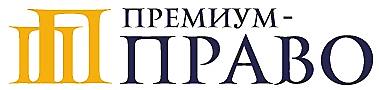 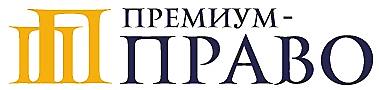 О компании
Юридическая компания «ПРЕМИУМ-ПРАВО»

более 17 лет успешного оказания услуг в сфере консалтинга, судебного представительства и корпоративного права;

официальный уполномоченный партнер по подбору резидентов для участия в проектах ТОСЭР;
обеспечиваем полное правовое сопровождение получения статуса «резидент ТОСЭР», а также преимущество в его получении;
организовываем предоставление резидентам ТОСЭР услуг, необходимых для осуществления деятельности на ТОСЭР (в том числе юридических, услуг по таможенному оформлению и др.)
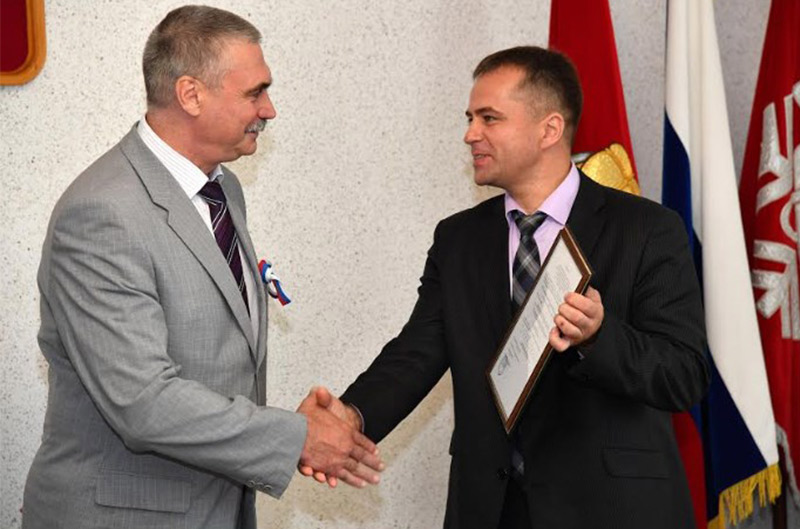 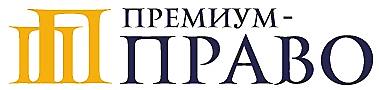 Контактная информация
Адрес: 
Санкт-Петербург, Торфяная дорога, д. 7 «Ф», офис 1316
 
Телефон:
+7-921-43-33-800 , +7-911-74-11-777

E-mail: 
info@premiumtor.ru

Сайт: 
premium-pravo.ru
beznalogov74.ru
premiumtor.ru

Генеральный директор: 
Ахлюстин Вячеслав Николаевич
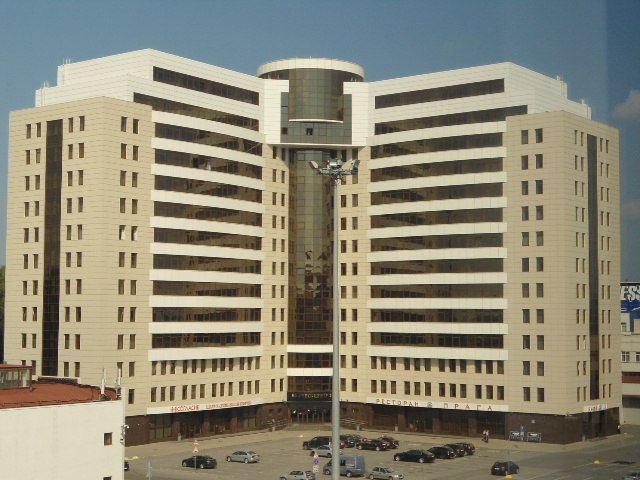 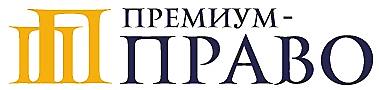